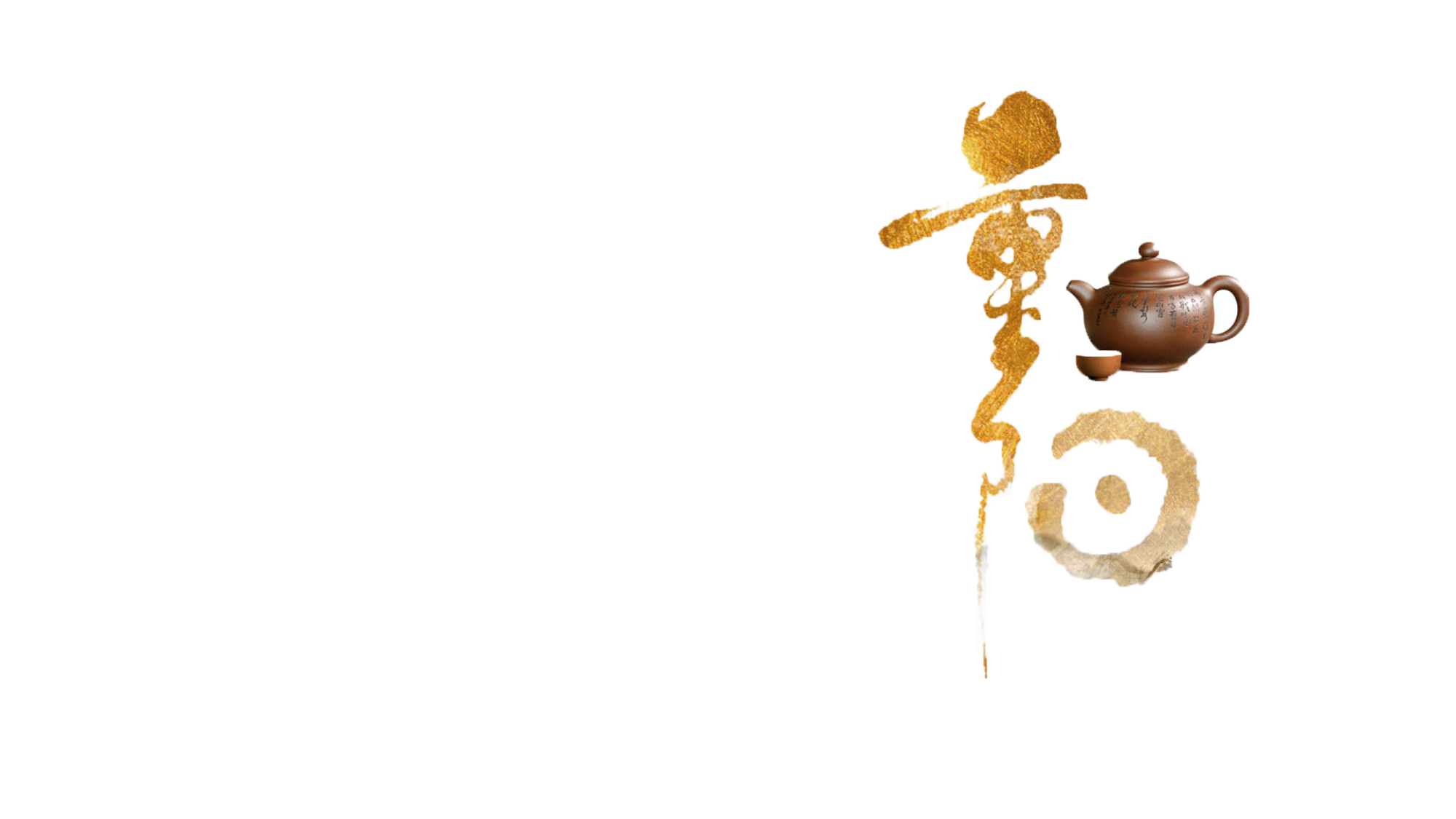 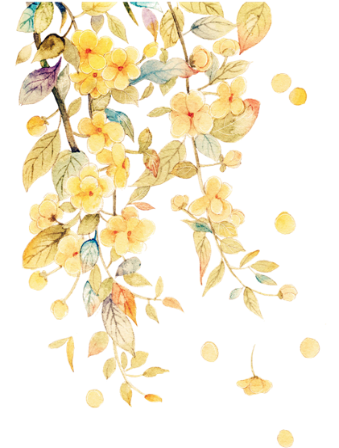 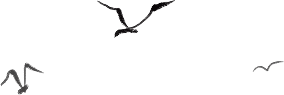 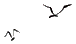 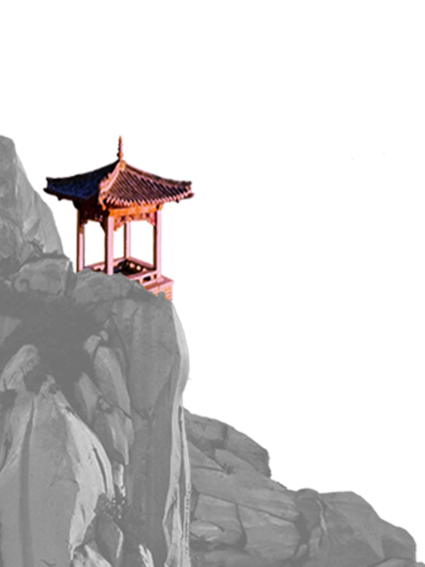 重阳节PPT模板
九月初九   登高望远
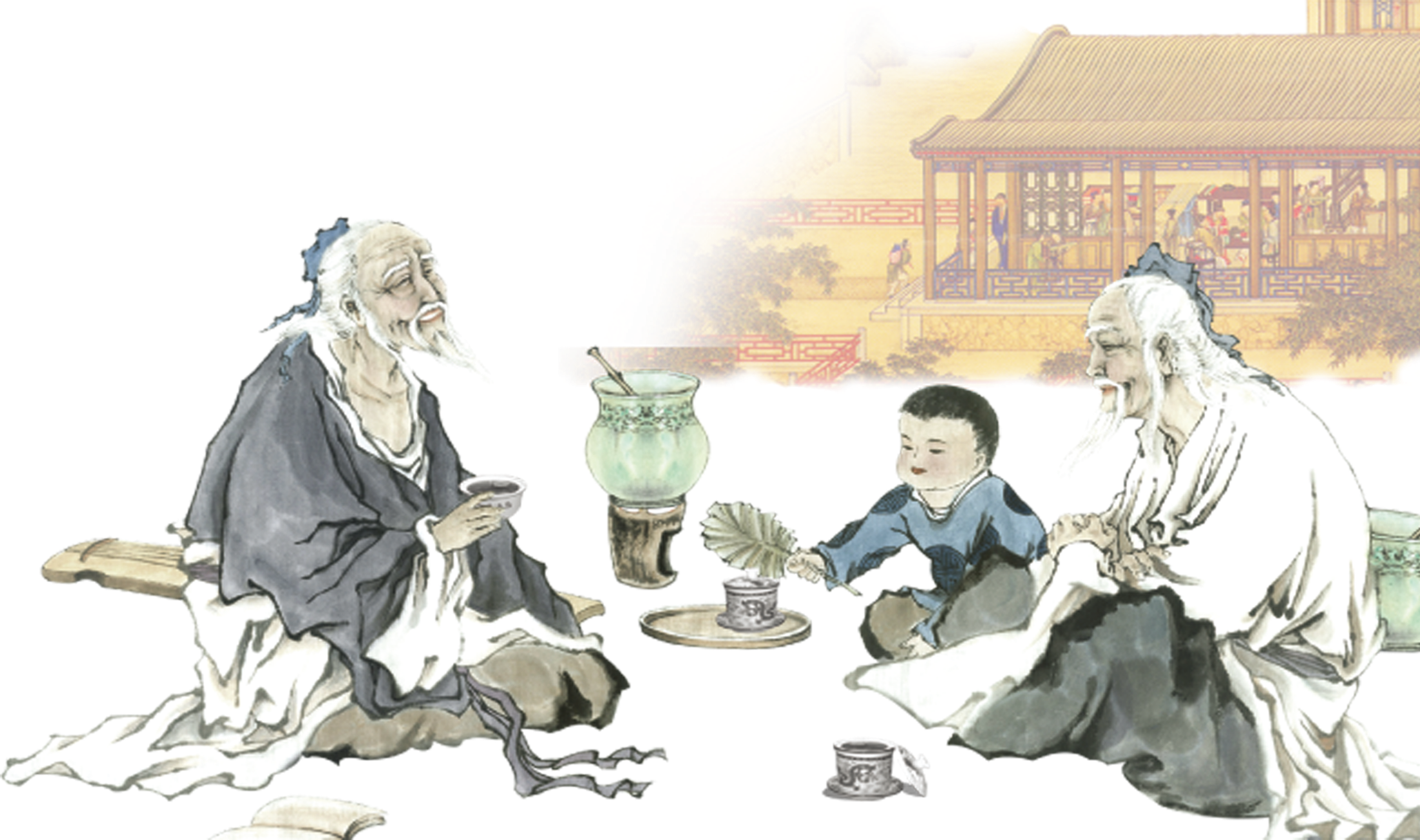 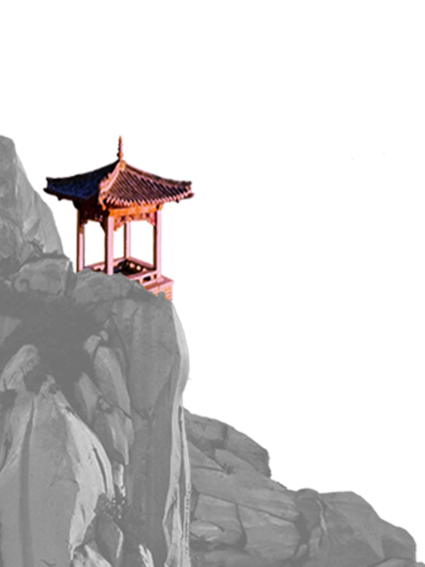 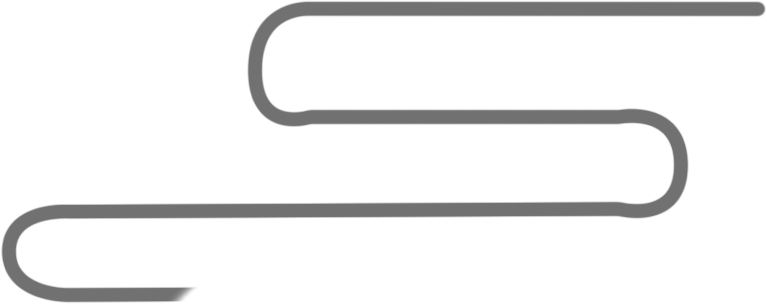 目录
青山远近带皇州，霁景重阳上北楼。
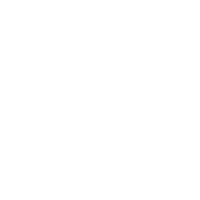 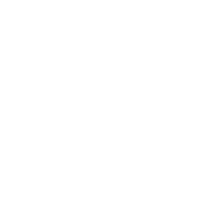 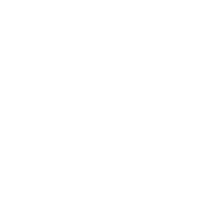 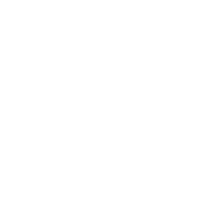 节日起源
民间习俗
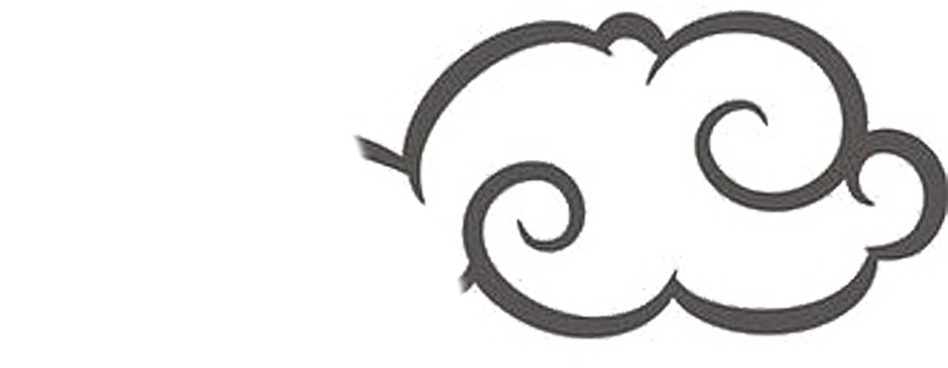 神话传说
著名诗词
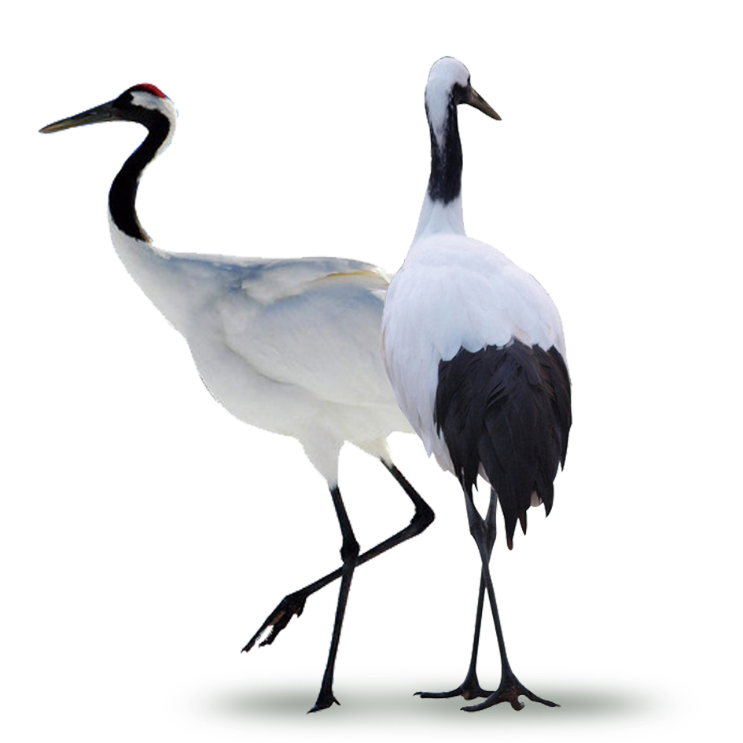 节日起源
第一章
Supporting text here.
When you copy & paste, choose "keep text only" option.
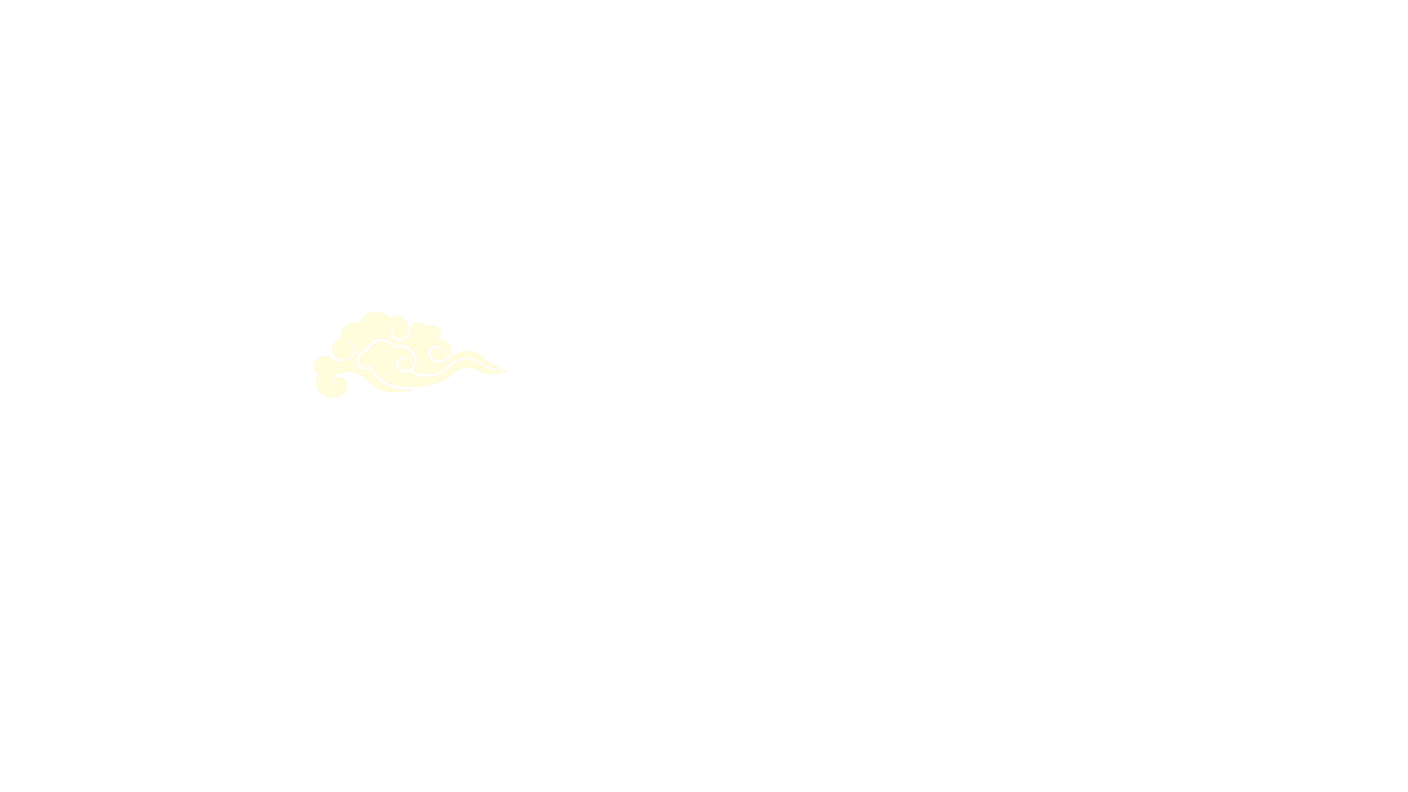 节日起源
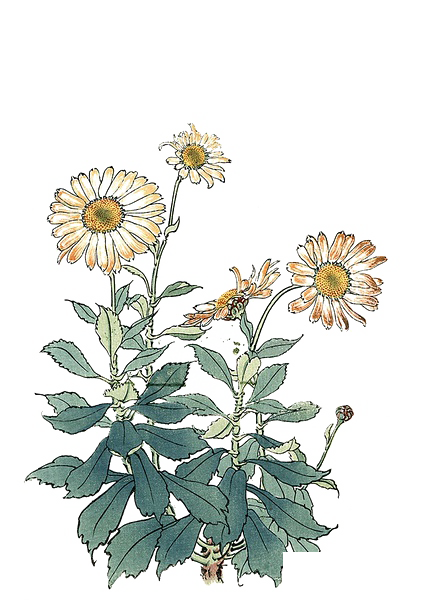 “重阳”也叫“重九”，因为《易经》中把“九”定为阳数，九月九日，两九相重，故谓之“重阳”，两阳相重为吉祥之日。 重阳的源头，可追溯到先秦之前；《吕氏春秋》之中《季秋纪》载：“（九月）命家宰，农事备收，举五种之要。藏帝籍之收于神仓，祗敬必饬。”“是日也，大飨帝，尝牺牲，告备于天子。”可见当时已有在秋九月农作物丰收之时祭飨天帝、祭祖，以谢天帝、祖先恩德的活动。
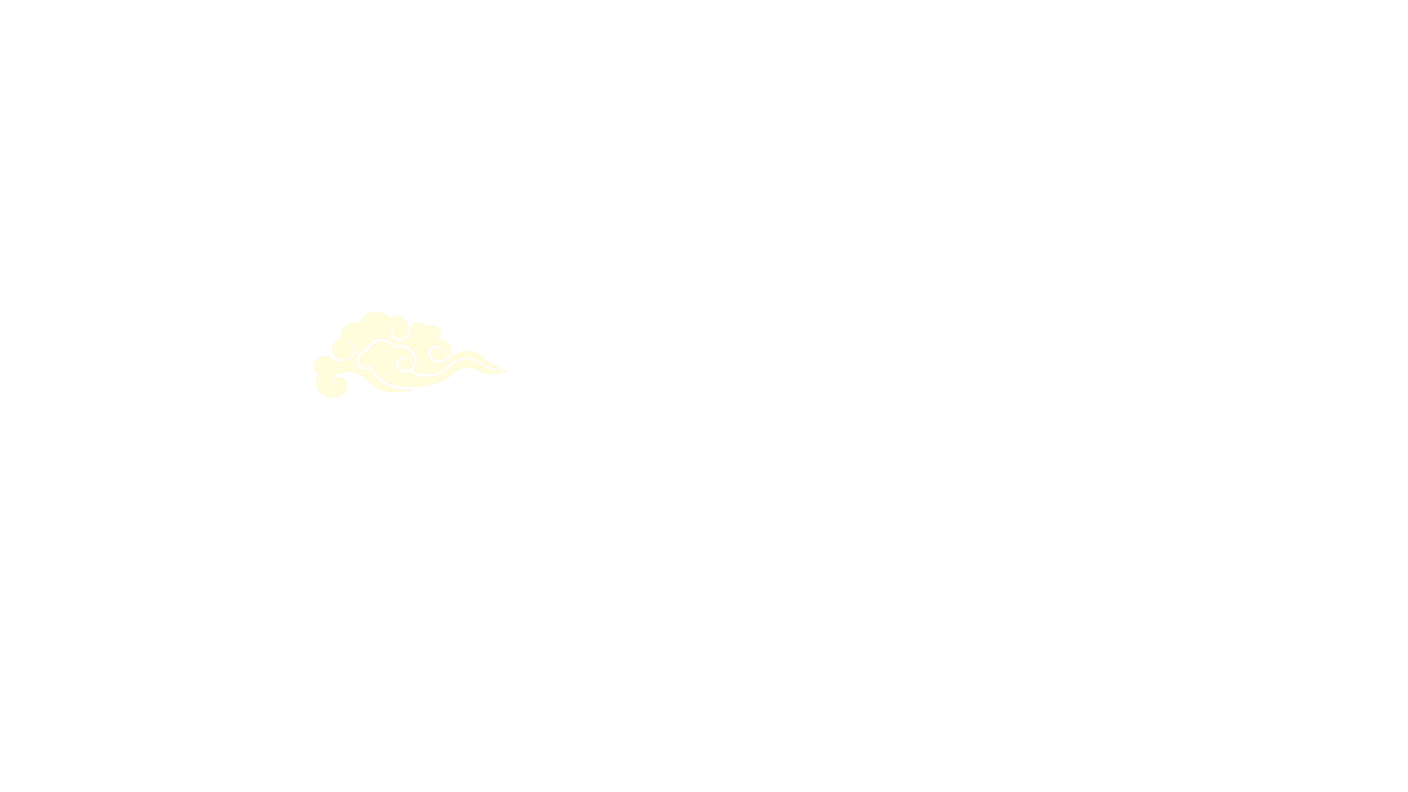 节日起源
汉代，《西京杂记》中记西汉时的宫人贾佩兰称：“九月九日，佩茱萸，食蓬饵，饮菊花酒，云令人长寿。”相传自此时起，有了重阳节求寿之俗。这是受古代巫师（后为道士）追求长生，采集药物服用的影响。同时还有大型饮宴活动，是由先秦时庆丰收之宴饮发展而来的。《荆楚岁时记》云：“九月九日，四民并籍野饮宴。”隋杜公瞻注云：“九月九日宴会，未知起于何代，然自驻至宋未改。”求长寿及饮宴，构成了重阳节的基础。
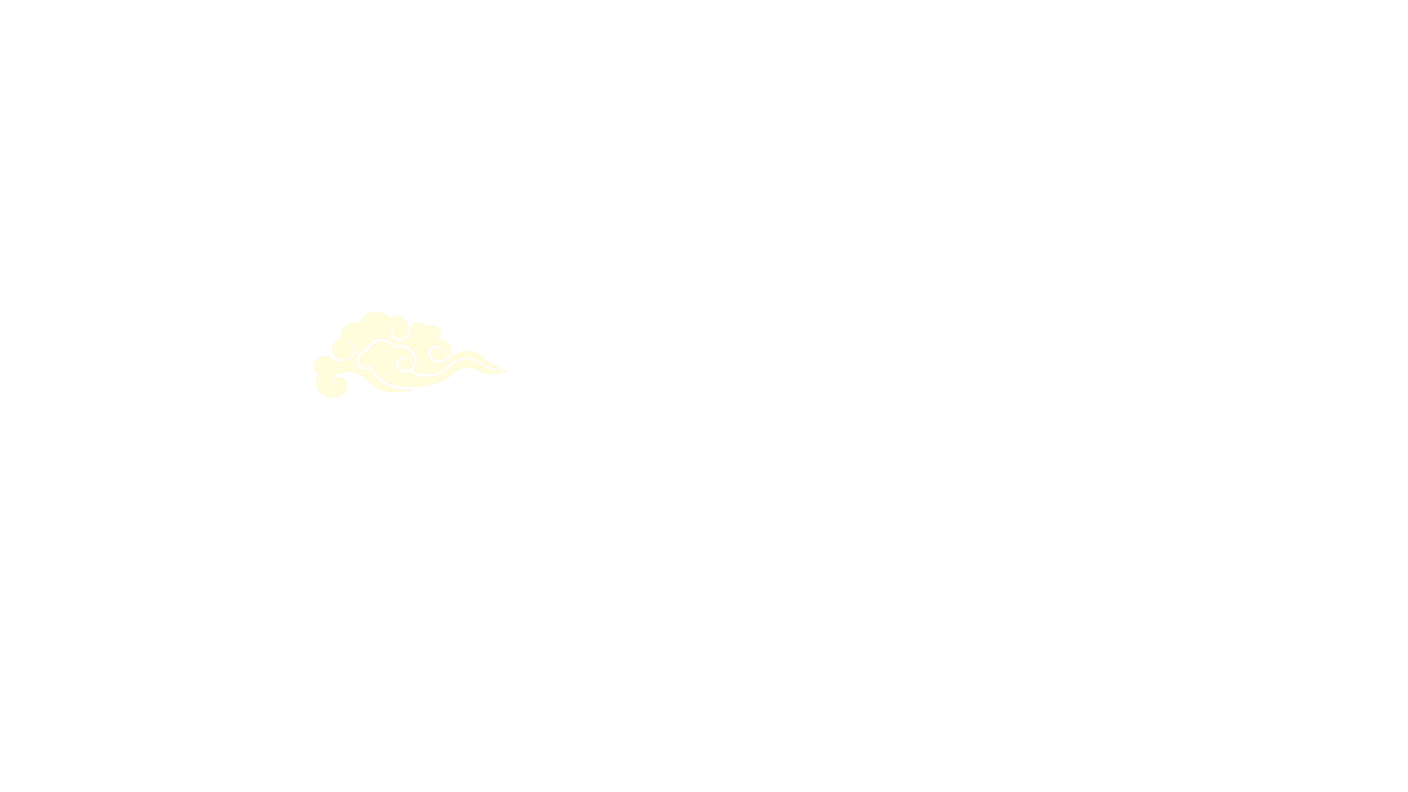 节日起源
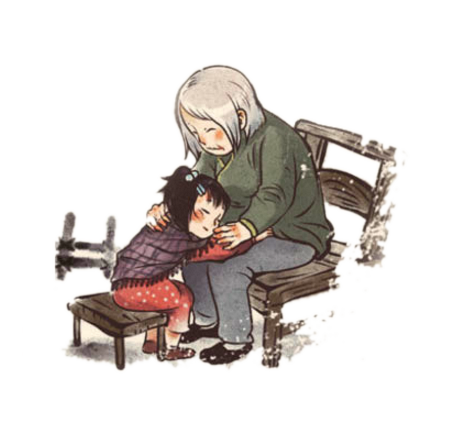 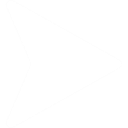 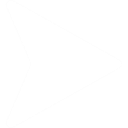 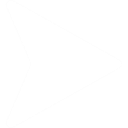 清代，明代的风俗依旧盛行。
1989年，中国政府将农历九月初九定为“老人节”、“敬老节”。
2012年12月28日，中国全国人大常委会表决通过新修改的《老年人权益保障法》。法律明确，每年农历九月初九为老年节。
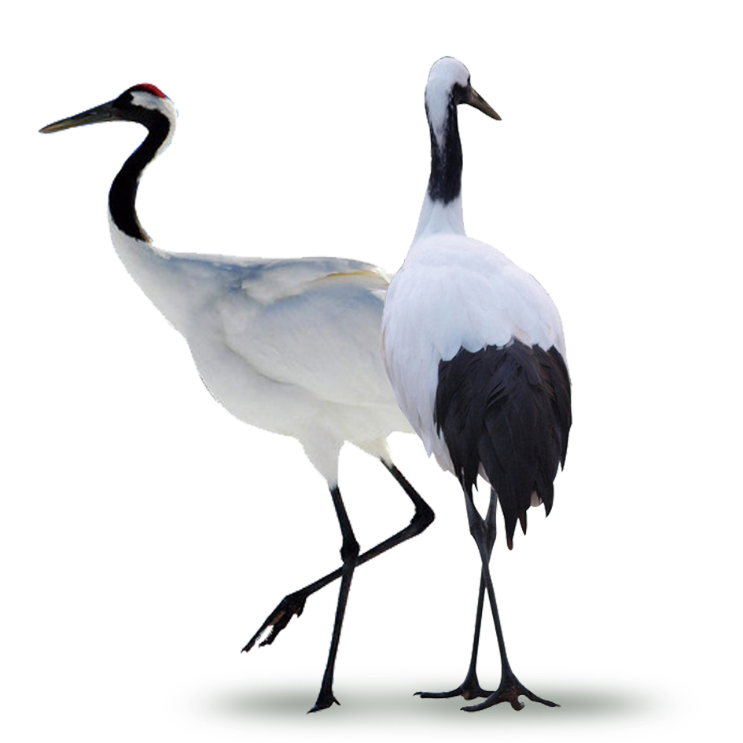 民间习俗
第一章
Supporting text here.
When you copy & paste, choose "keep text only" option.
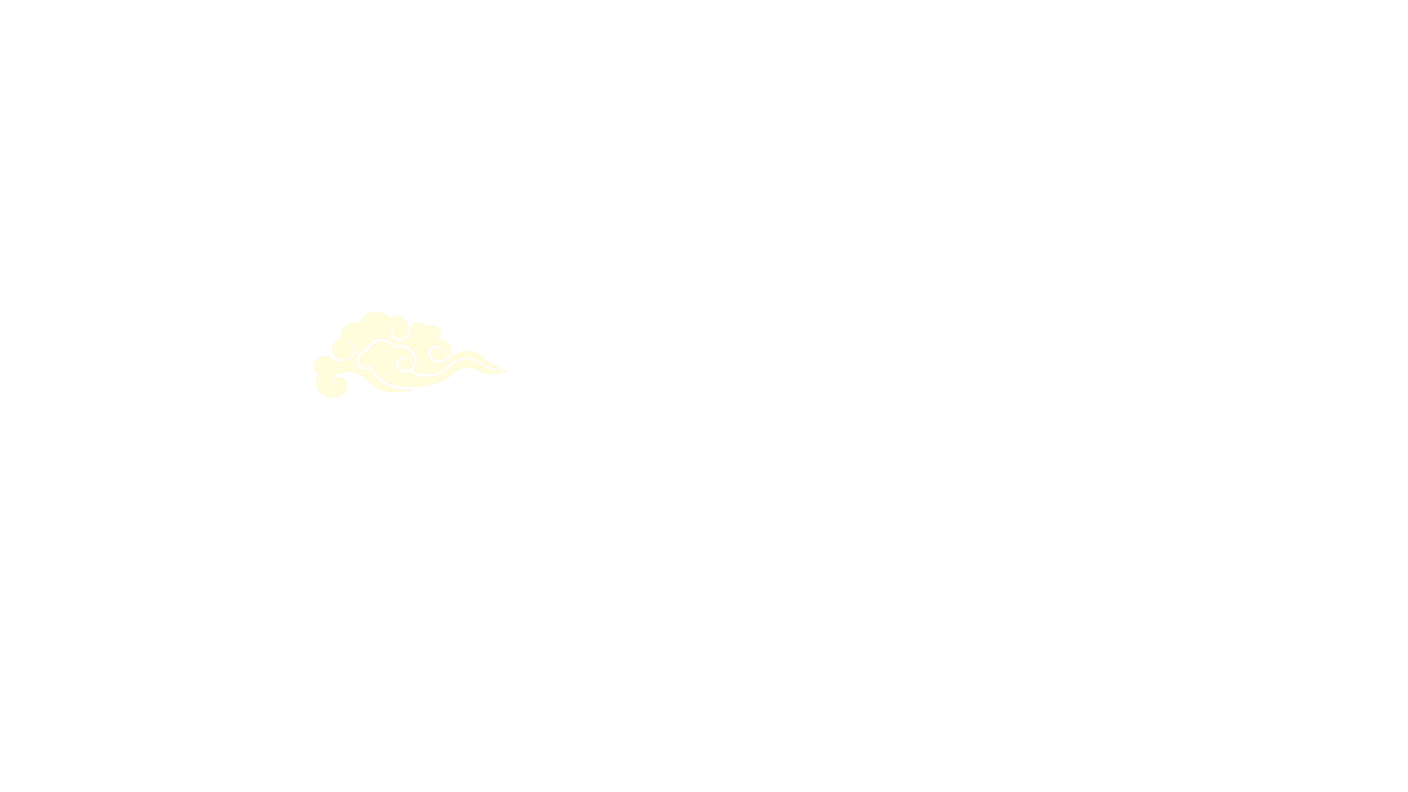 民族习俗
民间习俗
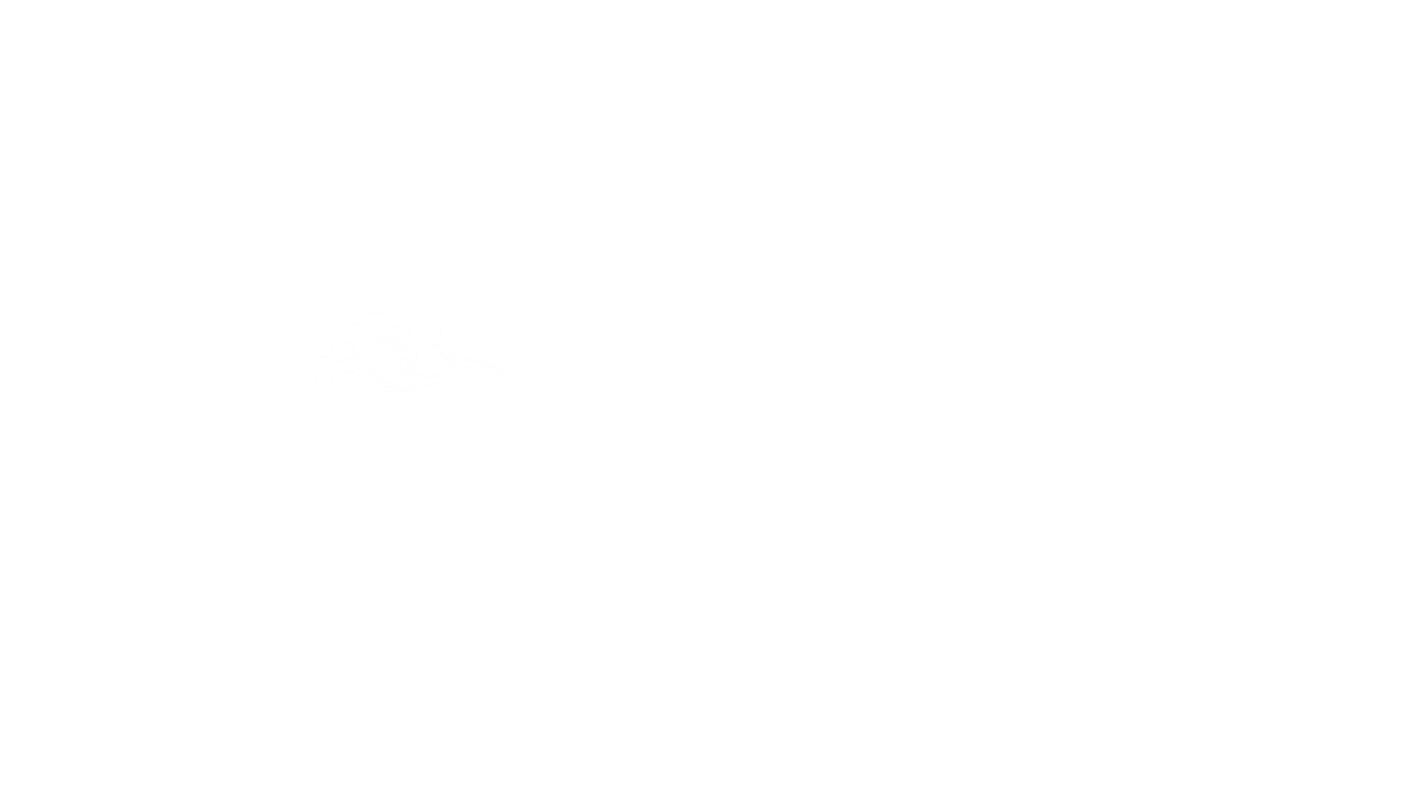 赏秋
重阳节是最好的赏秋时期，中国南方还有些山区村落保留了“晒秋”特色。去乡村赏民俗、看晒秋，已成为乡村旅游的一种时尚。
“晒秋”是一种典型的农俗现象，具有极强的地域特色。在湖南、广西、安徽、江西等生活在山区的村民，由于地势复杂，村庄平地极少，只好利用房前屋后及自家窗台屋顶架晒、挂晒农作物，久而久之就演变成一种传统农俗现象。
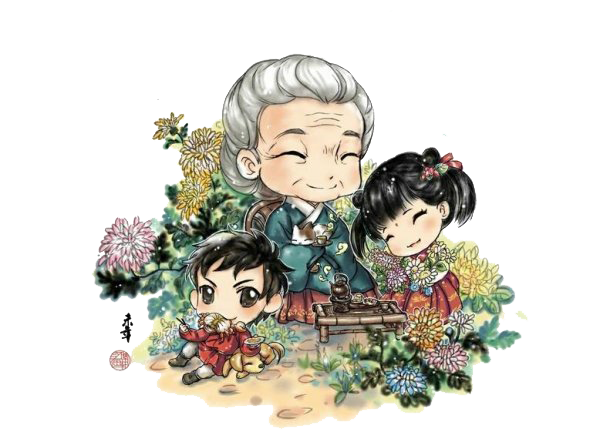 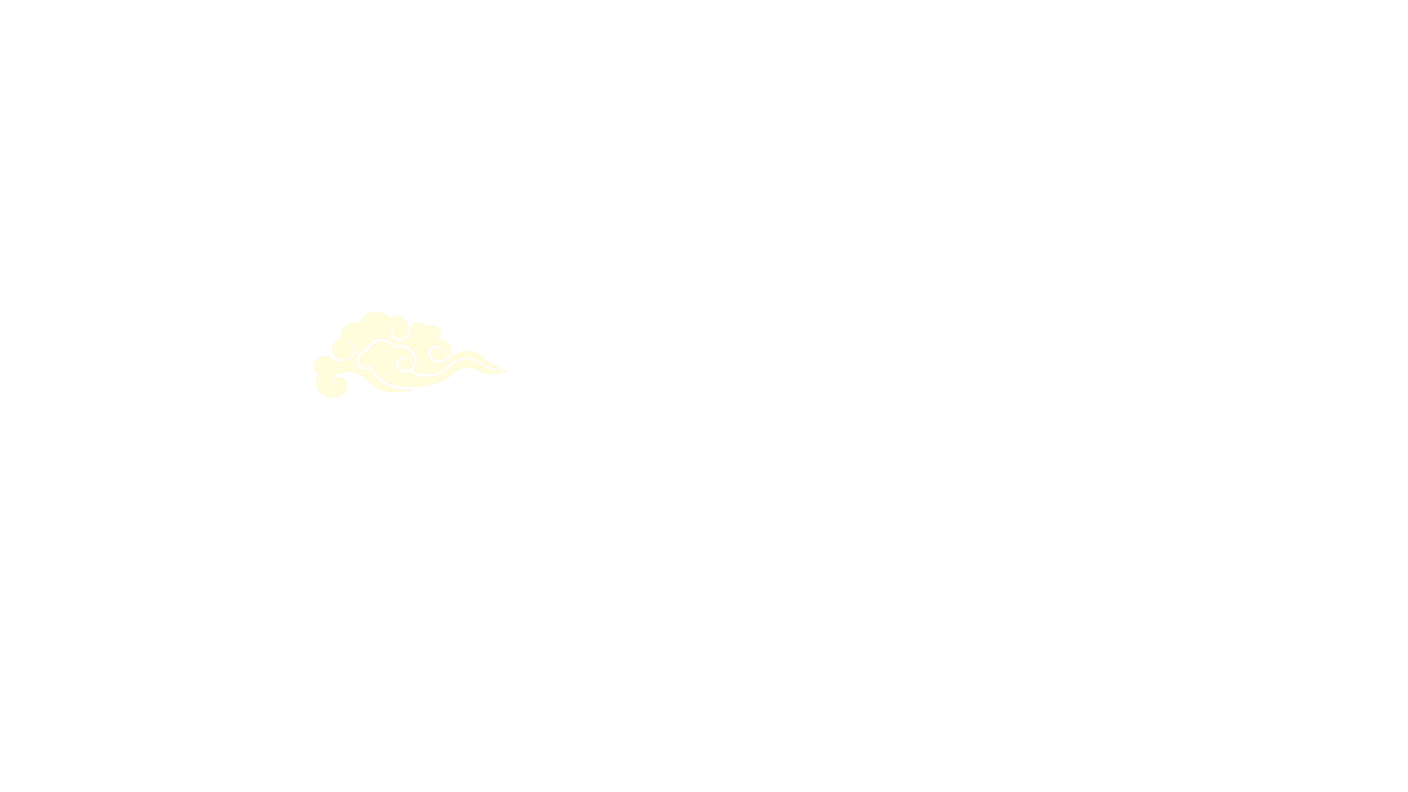 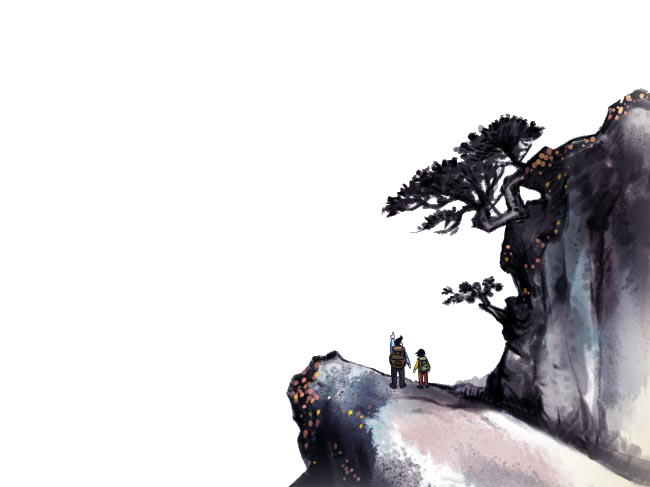 民族习俗
登高
重阳节首先有登高的习俗。金秋九月，天高气爽，这个季节登高远望可达到心旷神怡、健身祛病的目的。
早在西汉，《长安志》中就有汉代京城九月九日时人们游玩观景之记载。在东晋时，有著名的“龙山落帽”故事。
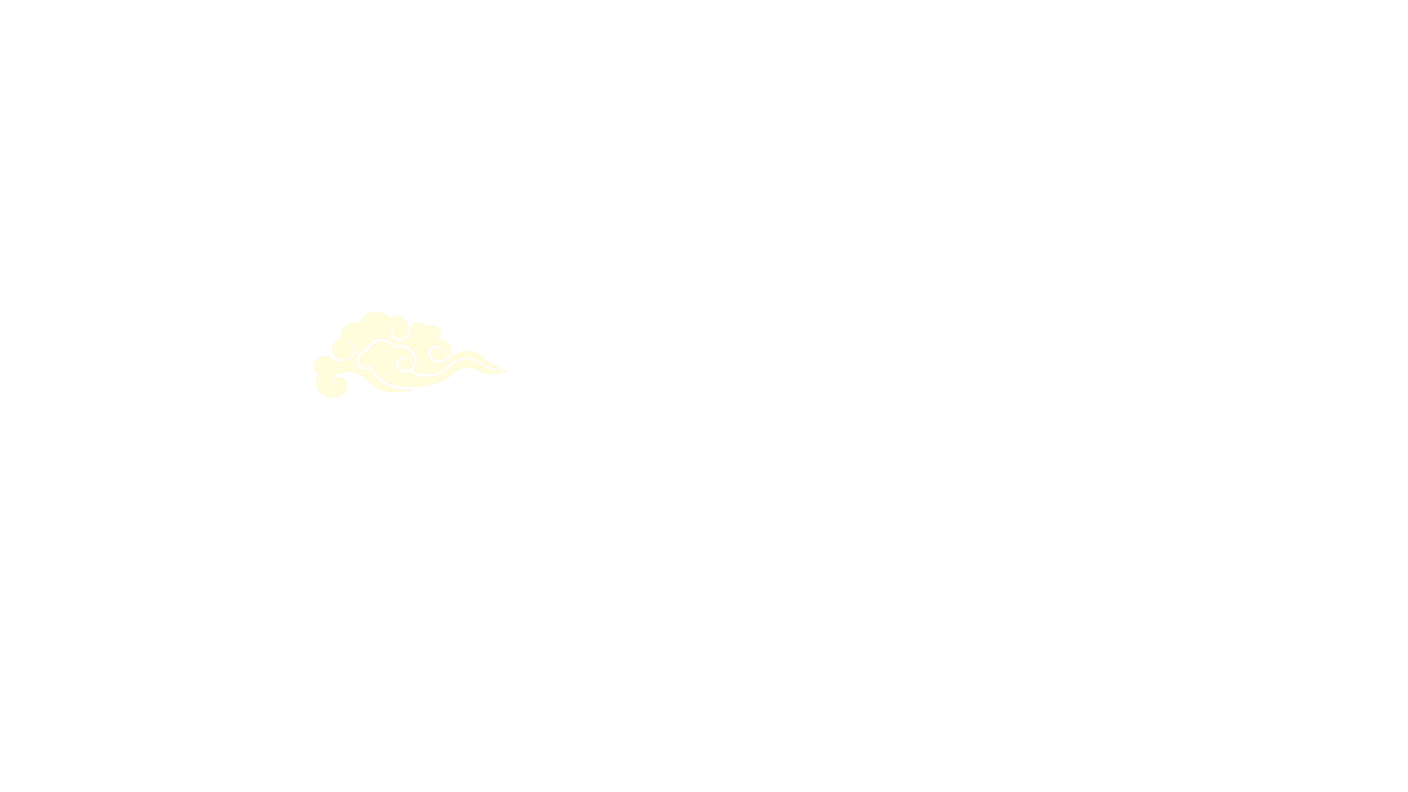 民族习俗
吃重阳糕
重阳糕又称花糕、菊糕、五色糕，制无定法，较为随意。
 九月九日天明时，以片糕搭儿女头额，口中念念有词，祝愿子女百事俱高，乃古人九月作糕的本意。讲究的重阳糕要作成九层，像座宝塔，上面还作成两只小羊，以符合重阳（羊）之义。有的还在重阳糕上插一小红纸旗，并点蜡烛灯。这大概是用“点灯”、“吃糕”代替“登高”的意思，用小红纸旗代替茱萸。
当今的重阳糕，仍无固定品种，各地在重阳节吃的松软糕类都称之为重阳糕。
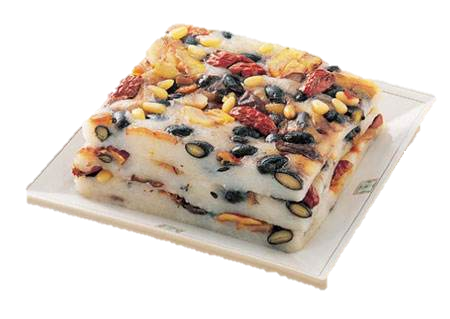 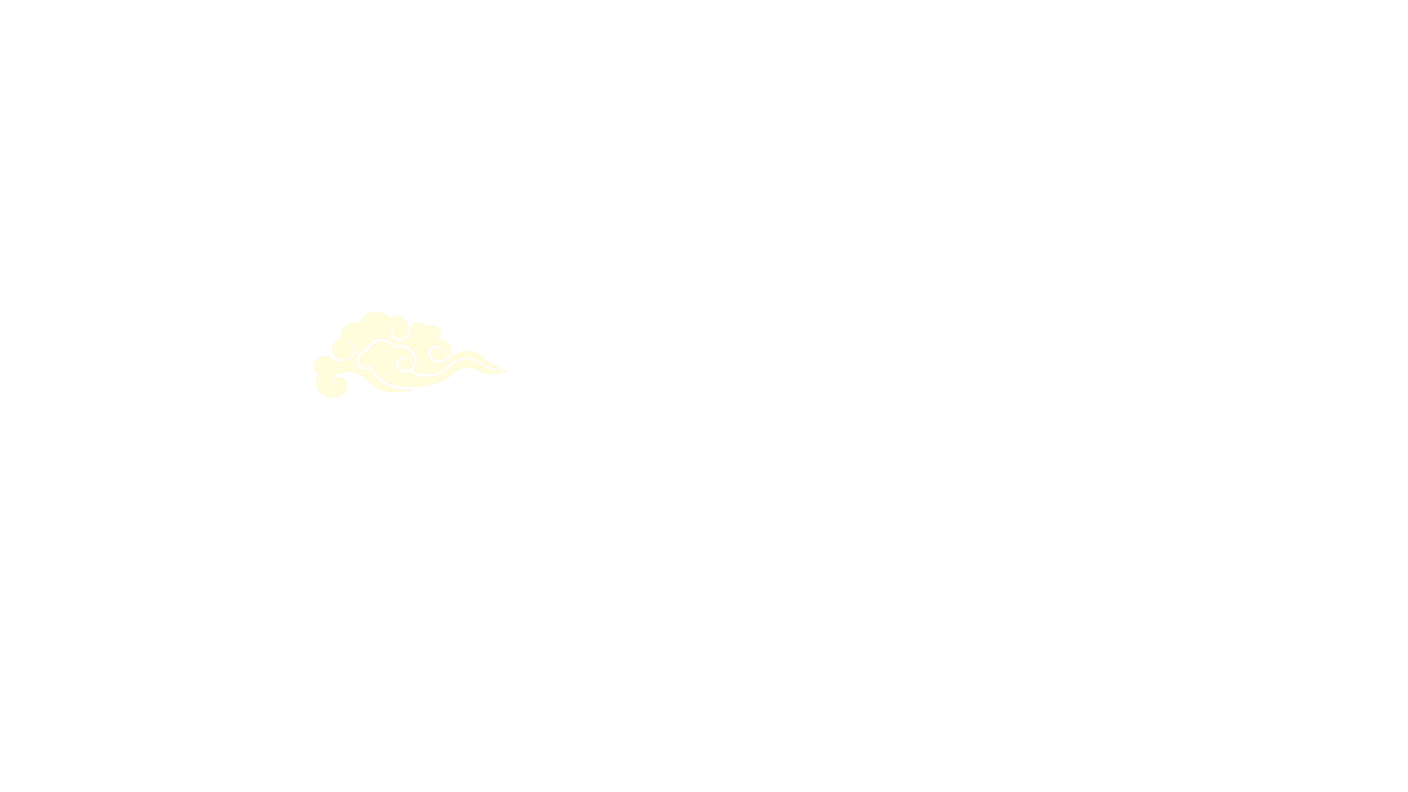 民族习俗
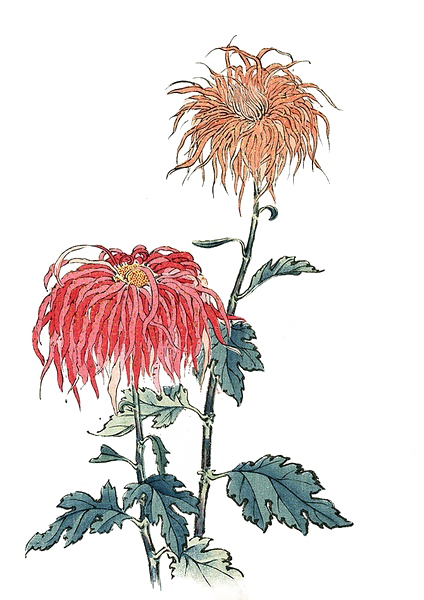 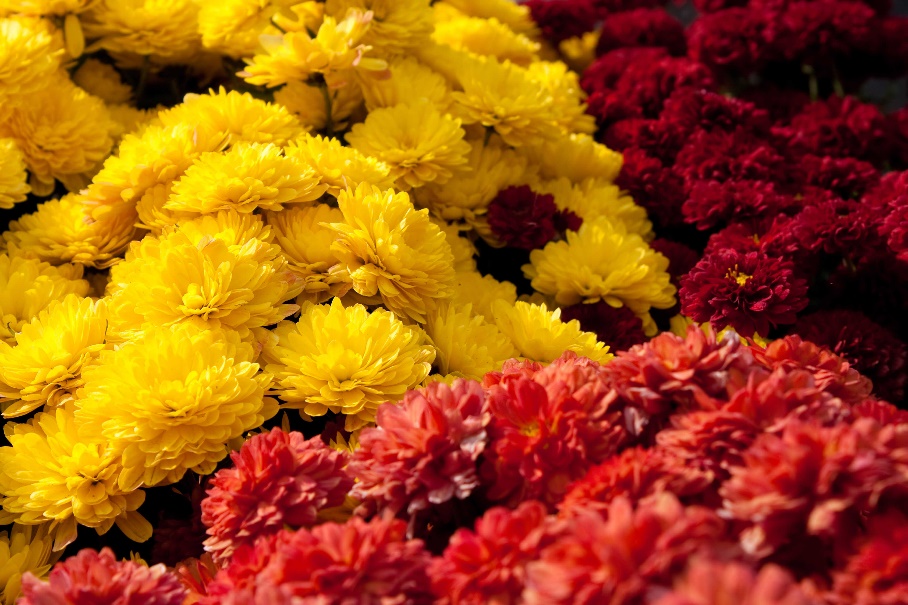 赏菊
重阳日，历来就有赏菊花的风俗，所以古来又称菊花节。
农历九月俗称菊月，节日举办菊花大会，倾城的人潮赴会赏菊。从三国魏晋以来，重阳聚会饮酒、赏菊赋诗已成时尚。在中国古俗中，菊花象征长寿。
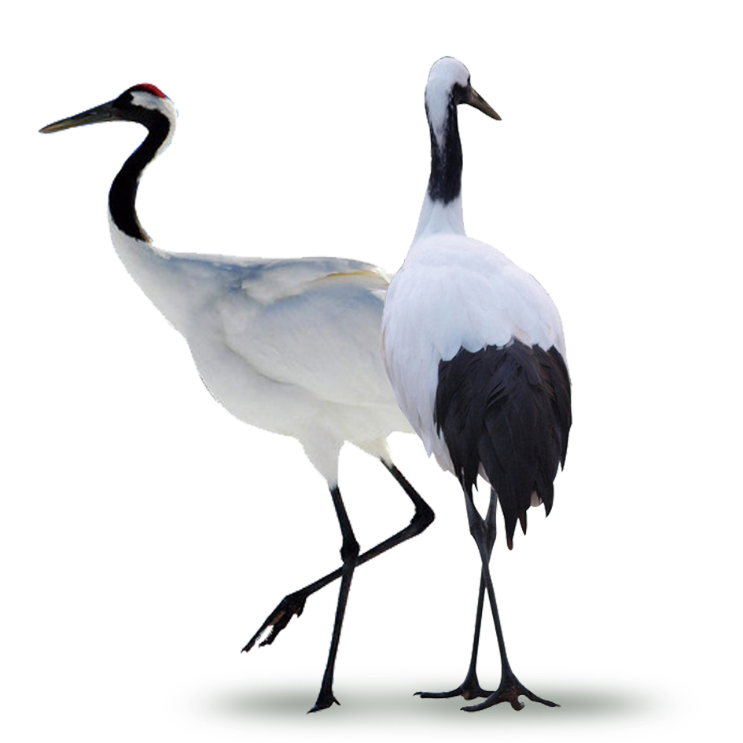 神话传说
第一章
Supporting text here.
When you copy & paste, choose "keep text only" option.
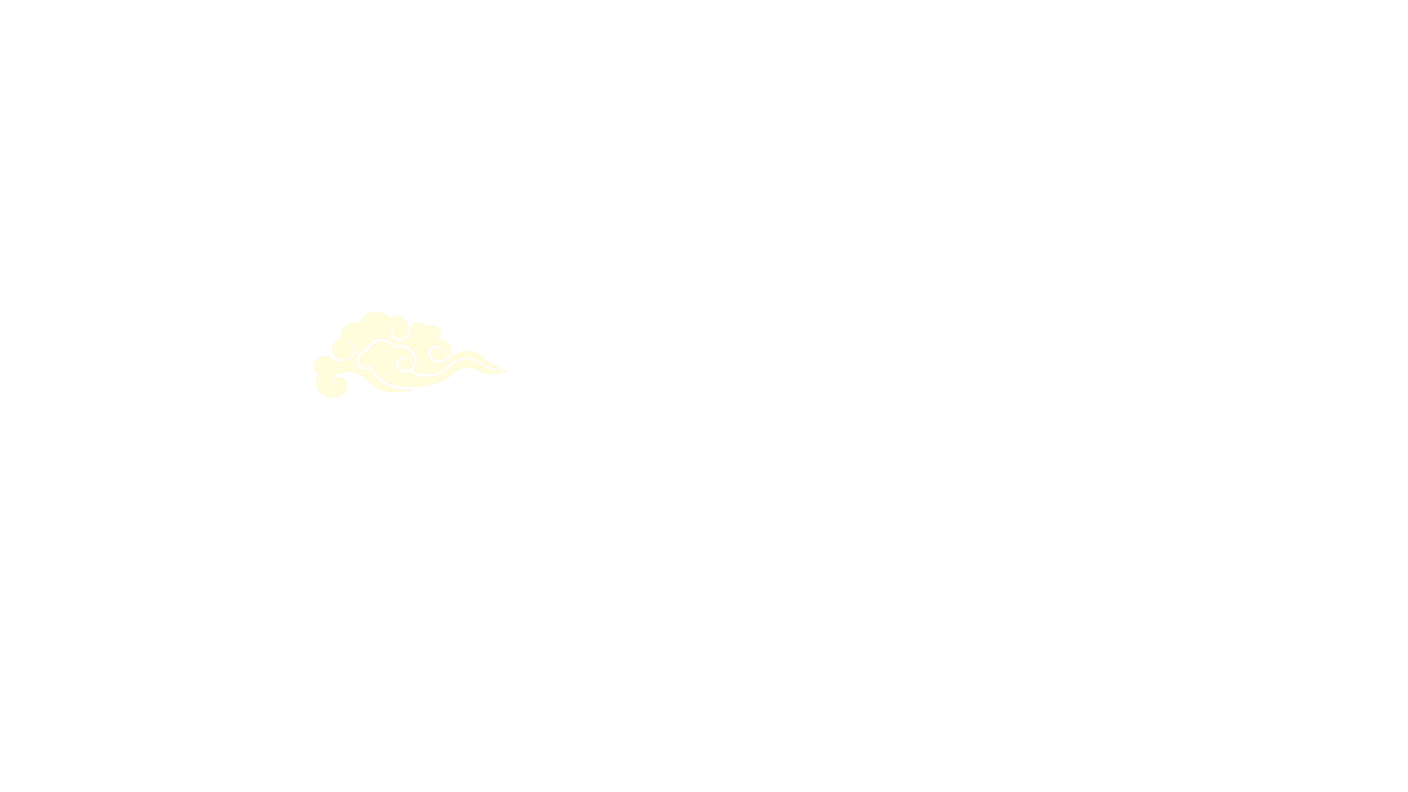 神话传说
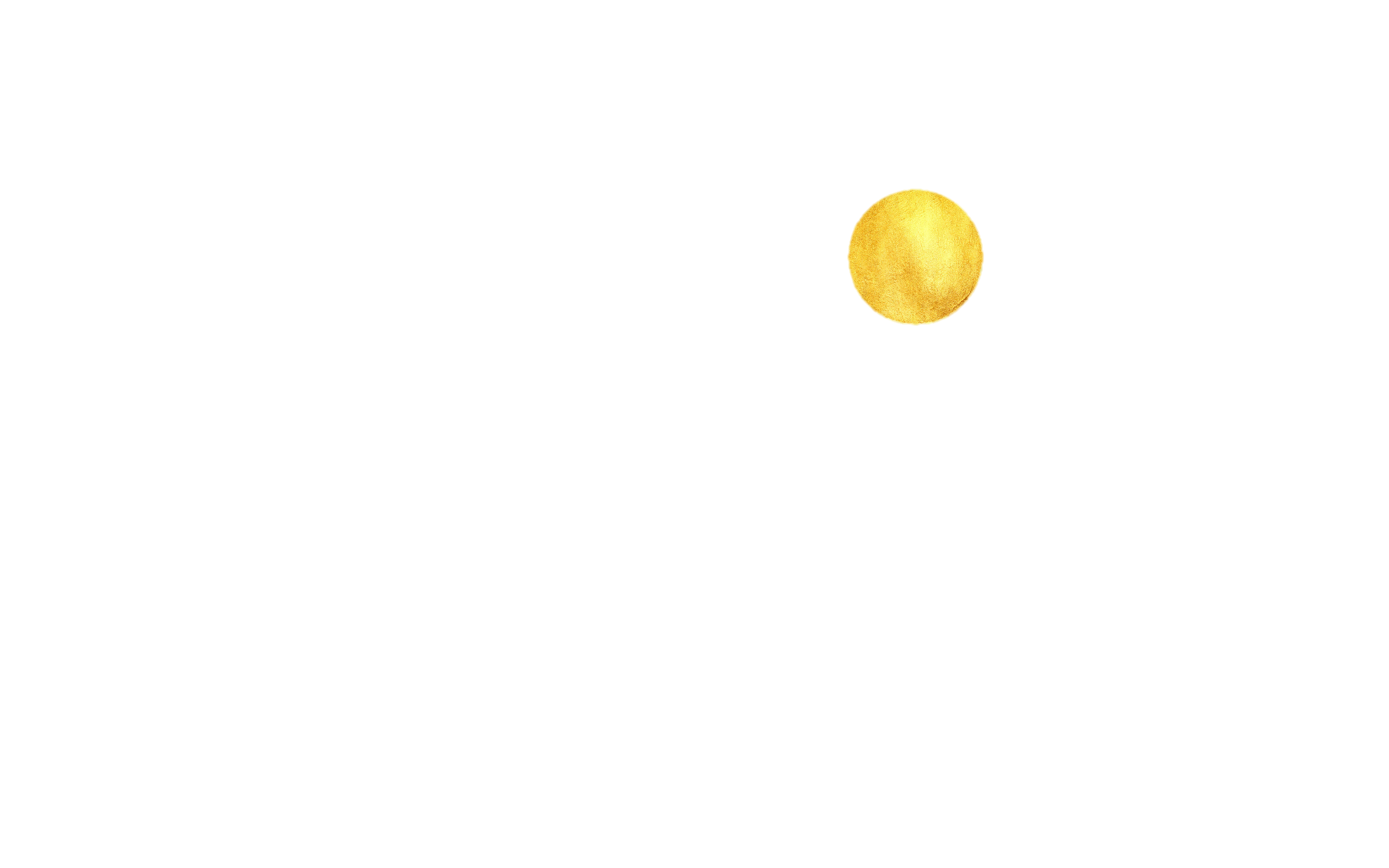 02
01
桓景四处访师寻道，终于打听到在东方有一座最古老的山，山上有一个法力无边的仙长，桓景不畏艰险和路途的遥远在仙鹤指引下，终于找到了那个有着神奇法力的仙长，仙长为他的精神所感动，收留了桓景，教给他降妖剑术，还赠他一把降妖宝剑。桓景废寝忘食苦练，终于练出了一身非凡的武艺。
相传在东汉时期，汝河有个瘟魔，只要它一出现，家家就有人病倒，天天有人丧命，这一带的百姓受尽了瘟魔的蹂躏。一场瘟疫夺走了青年桓景的父母，他自己也因病差点毕命。病愈之后，他辞别了心爱的妻子和父老乡亲，决心出去访仙学艺，为民除掉瘟魔。
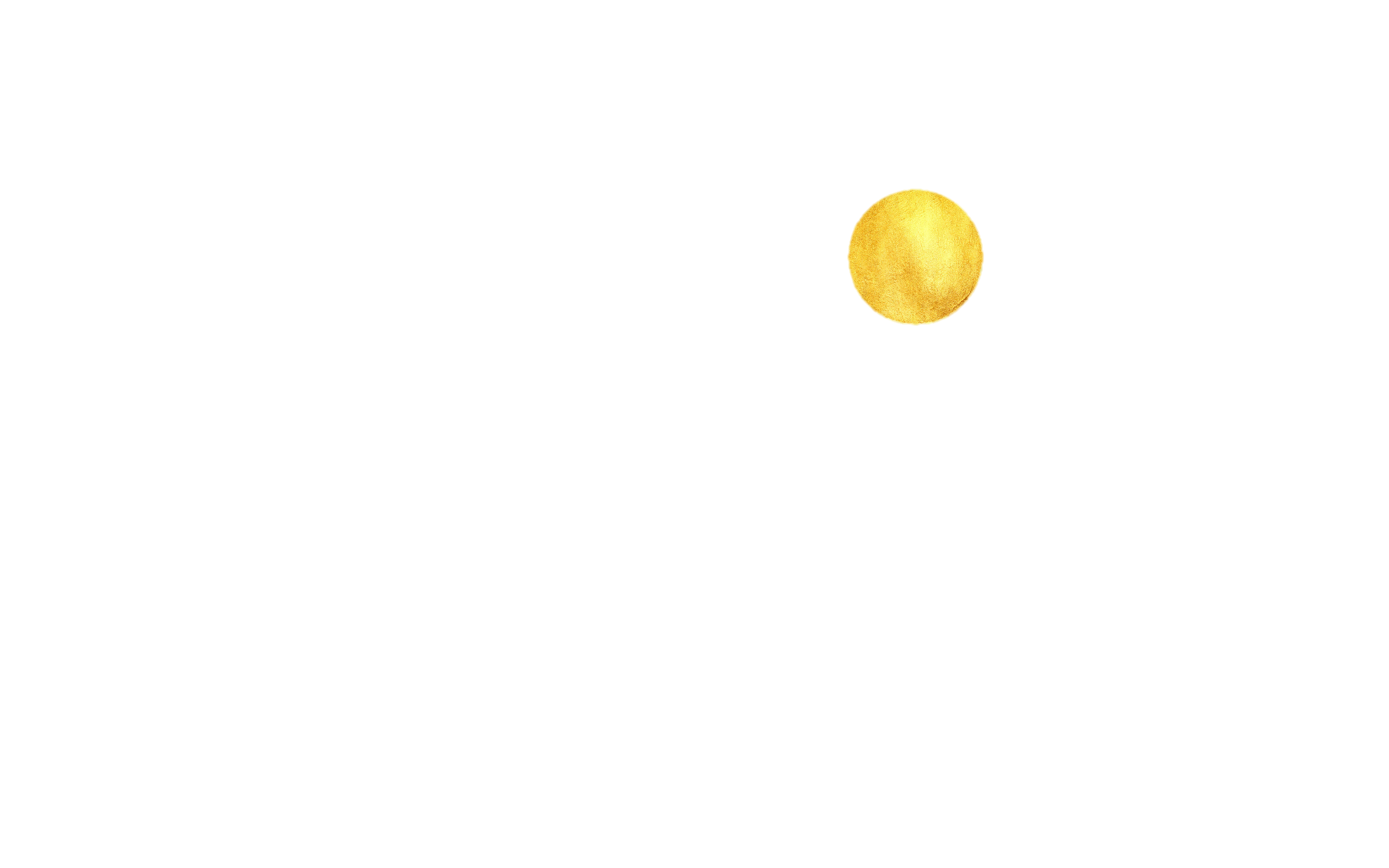 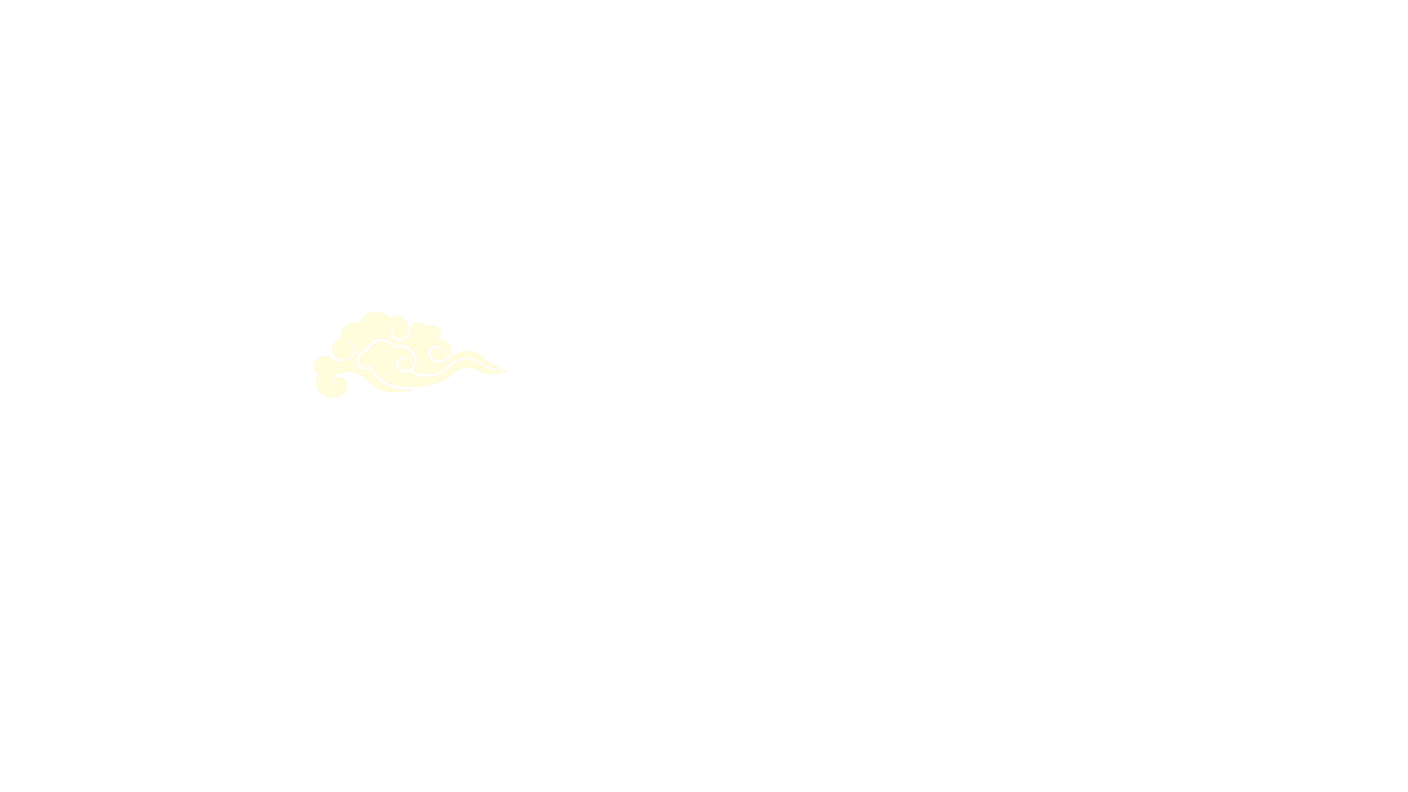 神话传说
这一天仙长把桓景叫到跟前说：“明天是九月初九，瘟魔又要出来作恶，你本领已经学成，应该回去为民除害了”。
仙长送给他一包茱萸叶，一盅菊花酒，并且密授辟邪用法，让他骑着仙鹤赶回家去。
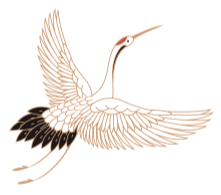 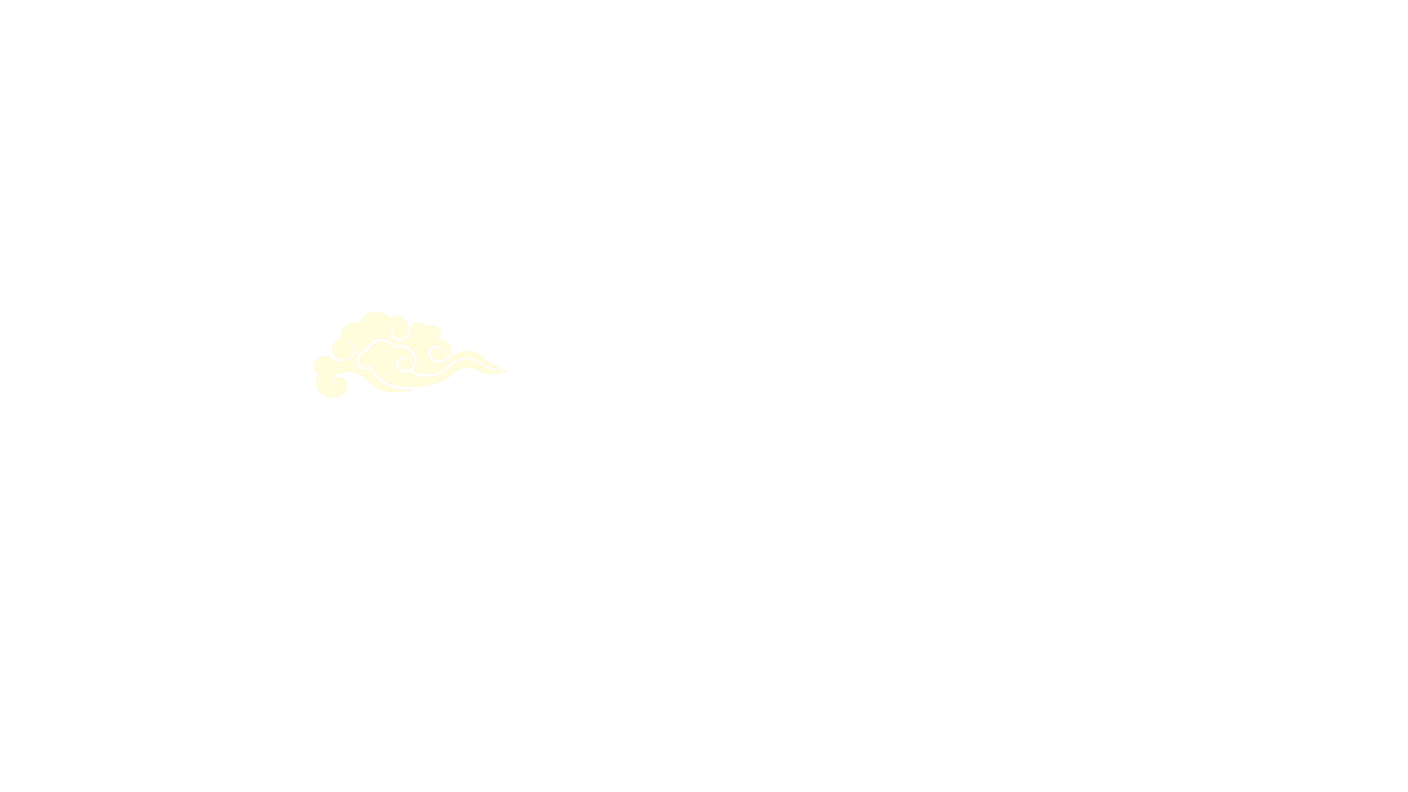 神话传说
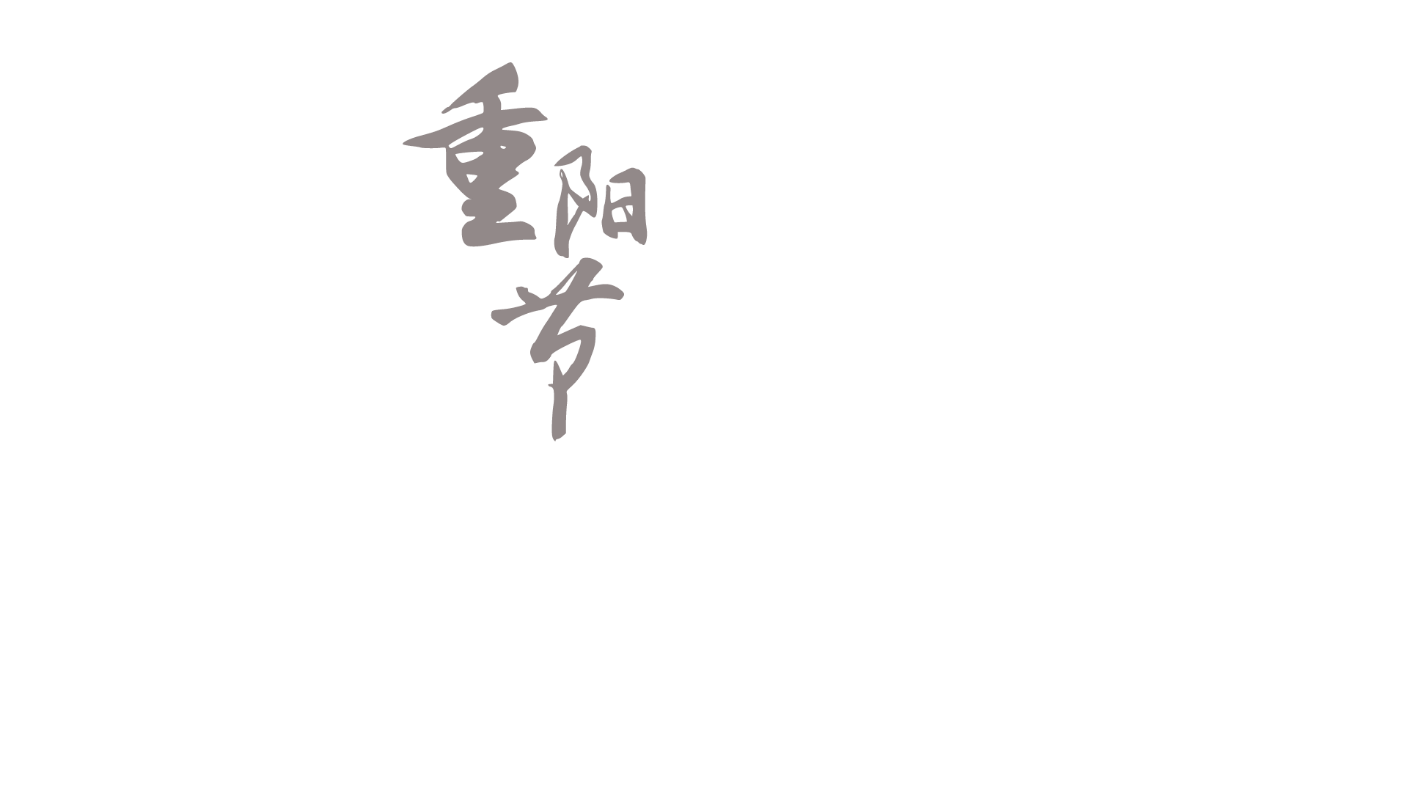 桓景回到家乡，在九月初九的早晨，按仙长的叮嘱把乡亲们领到了附近的一座山上，发给每人一片茱萸叶，一盅菊花酒，做好了降魔的准备。中午时分，随着几声怪叫，瘟魔冲出汝河，但是瘟魔刚扑到山下，突然闻到阵阵茱萸奇香和菊花酒气，便戛然止步，脸色突变，这时桓景手持降妖宝剑追下山来，几个回合就把温魔刺死剑下，从此九月初九登高避疫的风俗年复一年地流传下来。
后来人们就把重阳节登高的风俗看作是免灾避祸的活动。
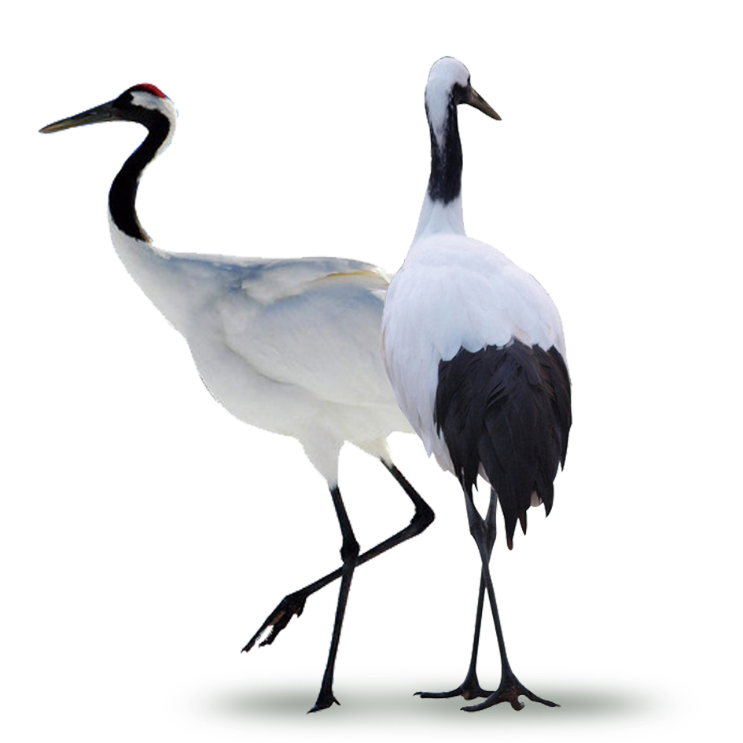 著名诗词
第一章
Supporting text here.
When you copy & paste, choose "keep text only" option.
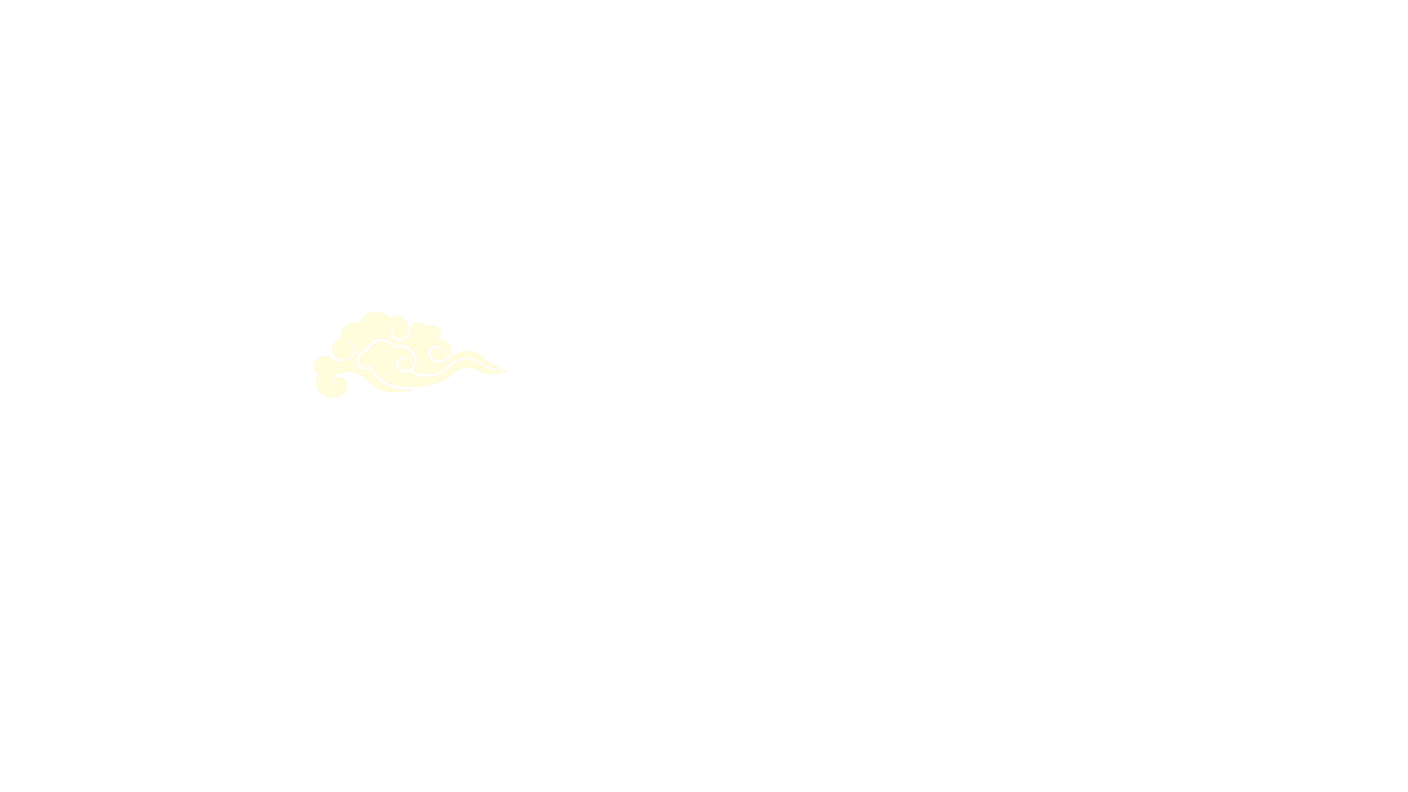 著名诗句
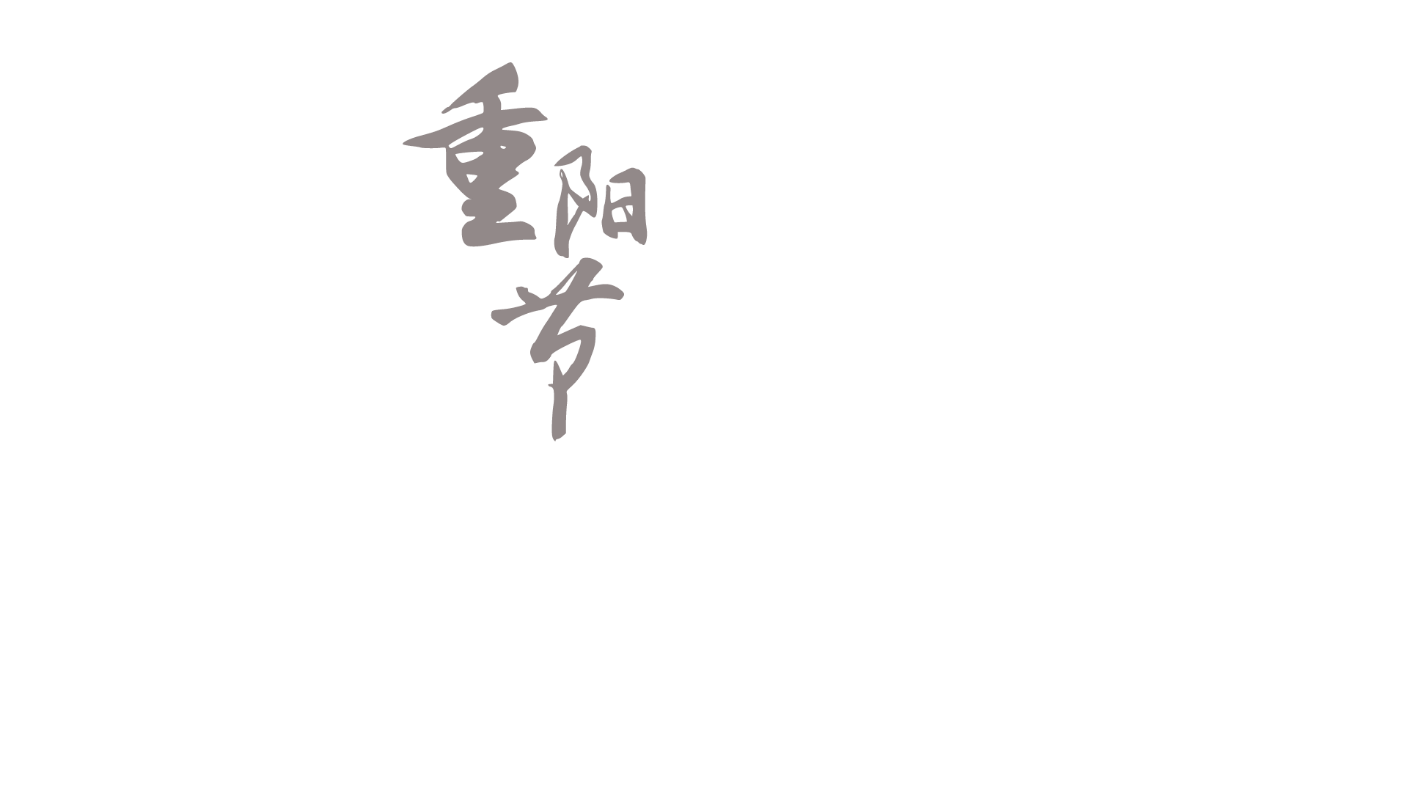 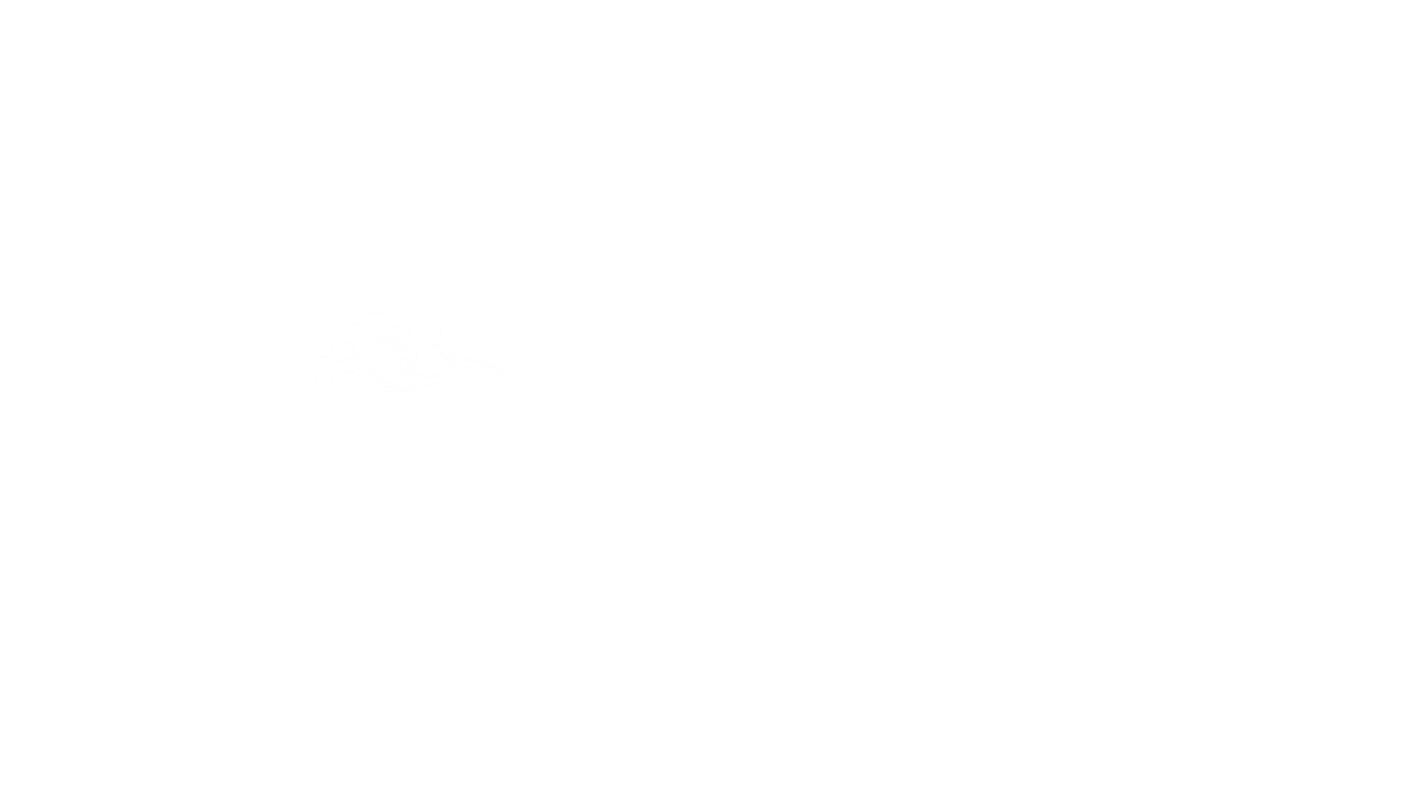 九月九日玄武山旅眺
九月九日眺山川，
归心归望积风烟。
卢照邻
他乡共酌金花酒，
万里同悲鸿雁天。
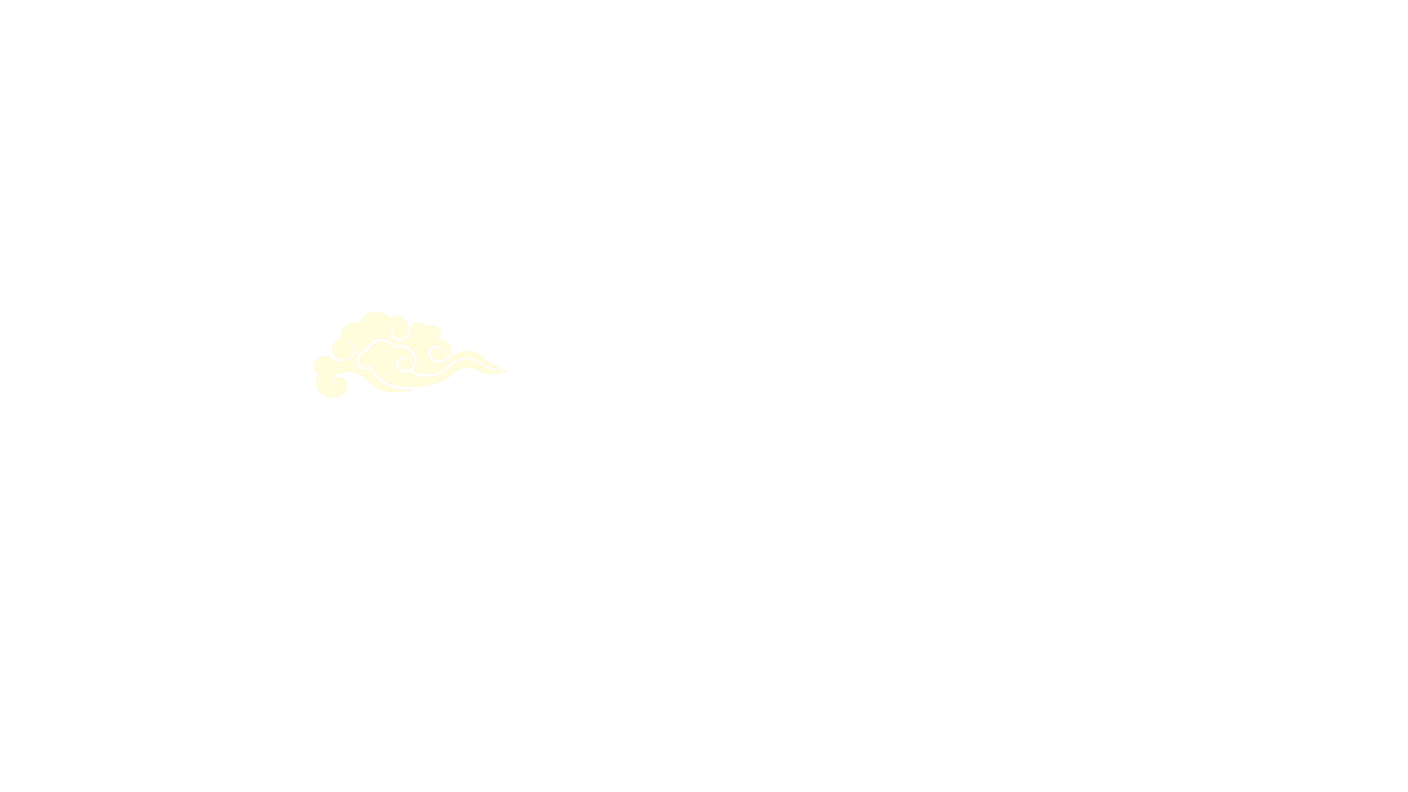 著名诗句
登高
九月九日忆山东兄弟
杜甫
王维
风急天高猿啸哀， 渚清沙白鸟飞回。
无边落木萧萧下， 不尽长江滚滚来。
万里悲秋常作客，百年多病独登台。
艰难苦恨繁霜鬓， 潦倒新停浊酒杯。
独在异乡为异客，每逢佳节倍思亲。
遥知兄弟登高处，遍插茱萸少一人。
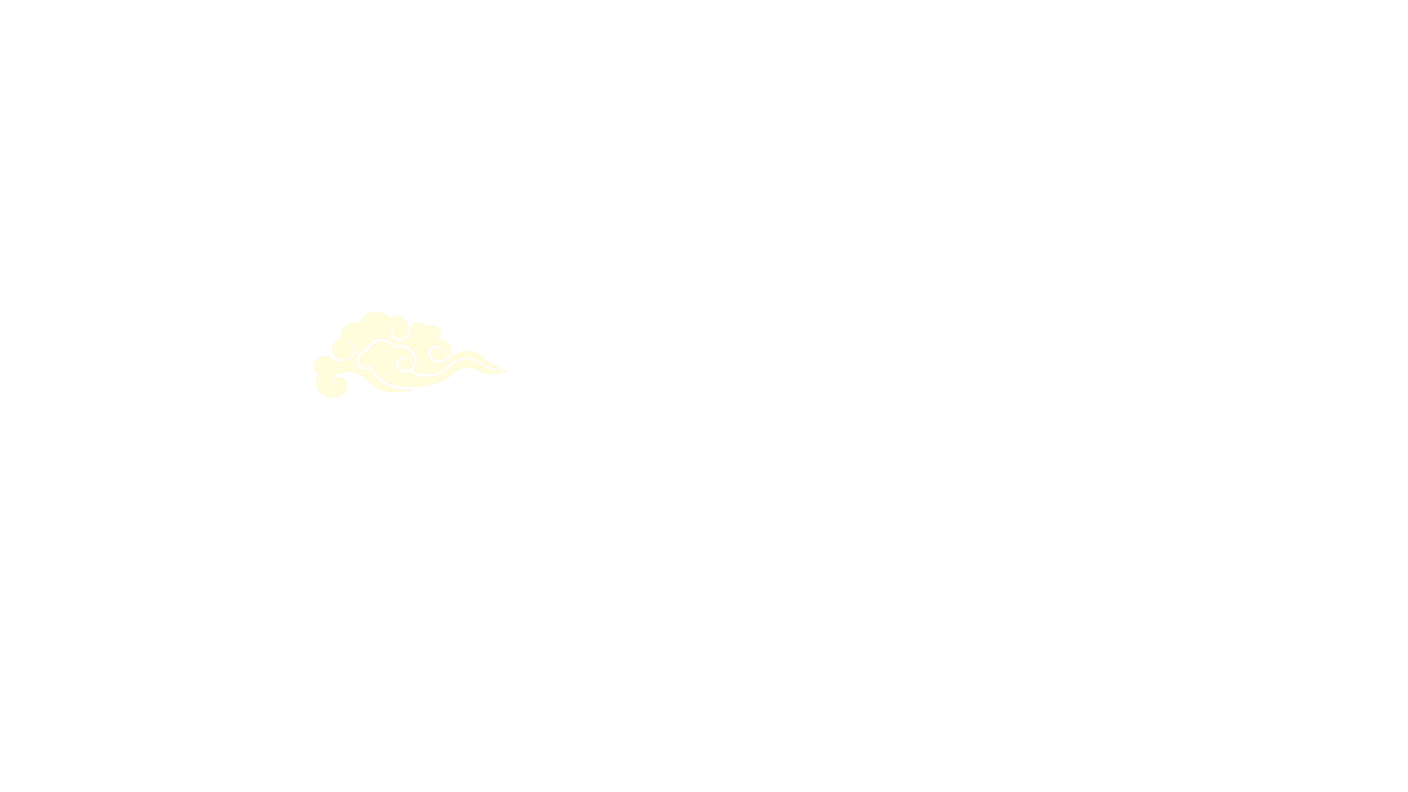 著名诗句
写在后面
敬老是中华民族的传统美德，做为后辈的我们更应该尊敬老人和爱护老人，同时希望这种美德传承下去。随着社会的发展，老龄化程度越来越严重，年轻人外出就学或工作的情况也越来越多，导致越来越多的年轻人与父母不在同一个城市，越来越多的老人独居，只能每天守候在电话机旁，等待子女的一声问候。
操劳了一生的父母在晚年应当有一个幸福安康的晚年，对于他们来讲，幸福安康的晚年除了物质方面，儿女在精神方面的关爱也相当重要。
对于父母老人来讲，只要子女平安、健康就能满足，所以他们可以忍受独居做“空巢”老人。但是作为子女，在每年那么多的节日中，不仅要记住一个老人节，更要在平时多多关心老人。
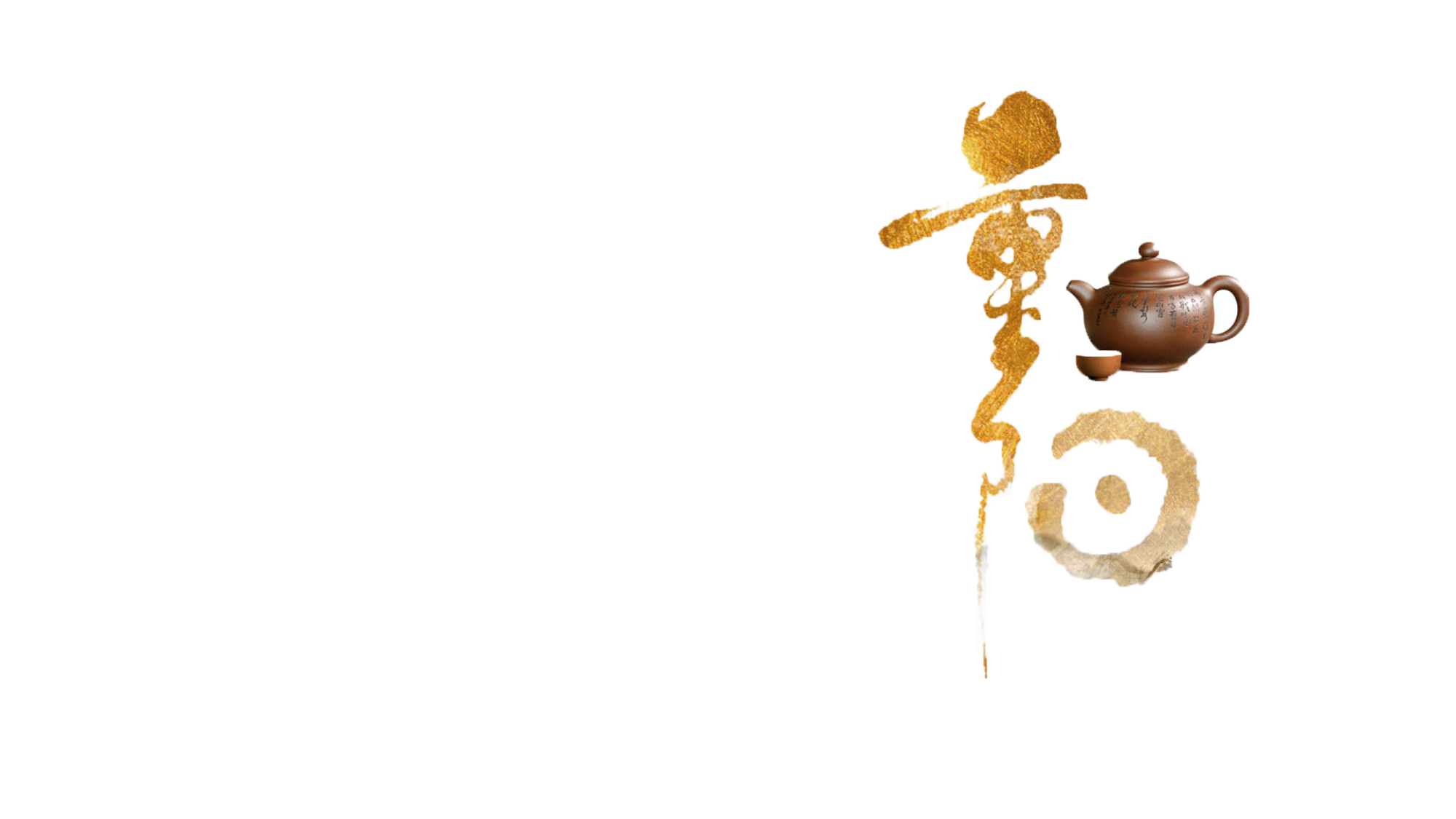 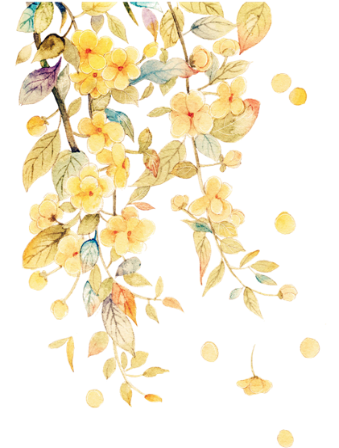 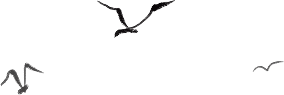 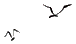 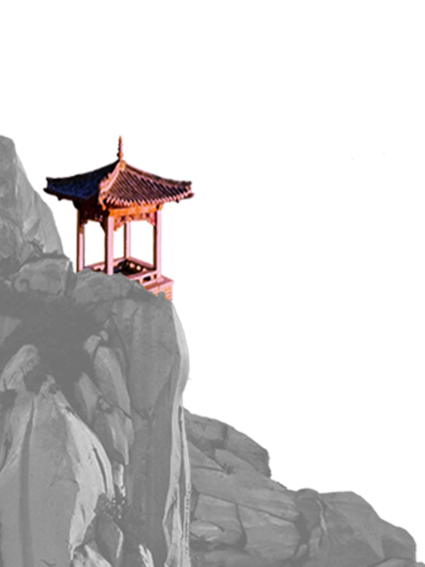 重阳节PPT模板
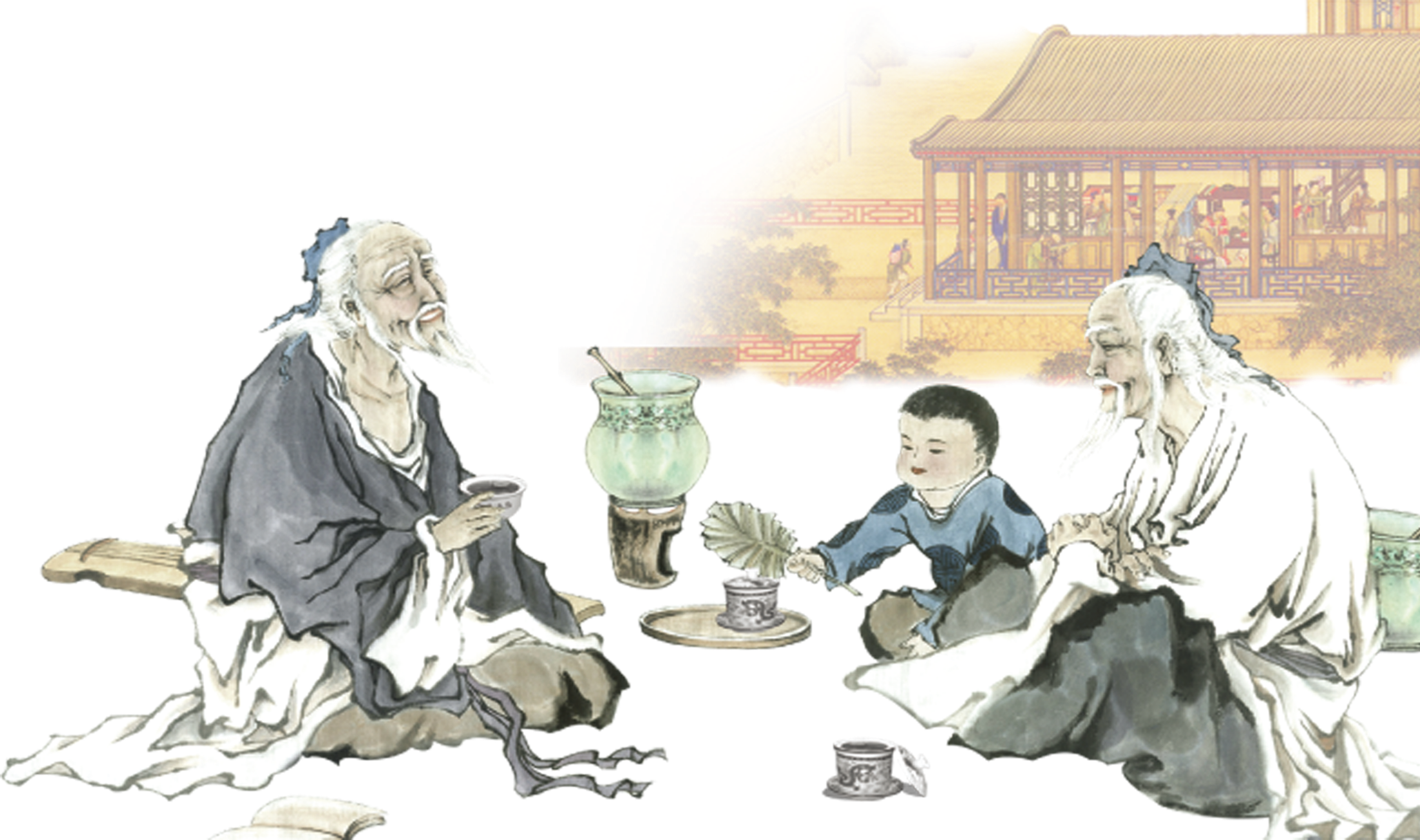 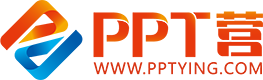 10000+套精品PPT模板全部免费下载
PPT营
www.pptying.com
[Speaker Notes: 模板来自于 https://www.pptying.com    【PPT营】]